ΦΙΛΙΑ
ΒΑΣΙΛΗ ΝΙΚΟΛΑΣ  - Ε΄2
ΧΡΙΣΤΟΥ ΠΑΝΑΓΙΩΤΗΣ - Ε΄2
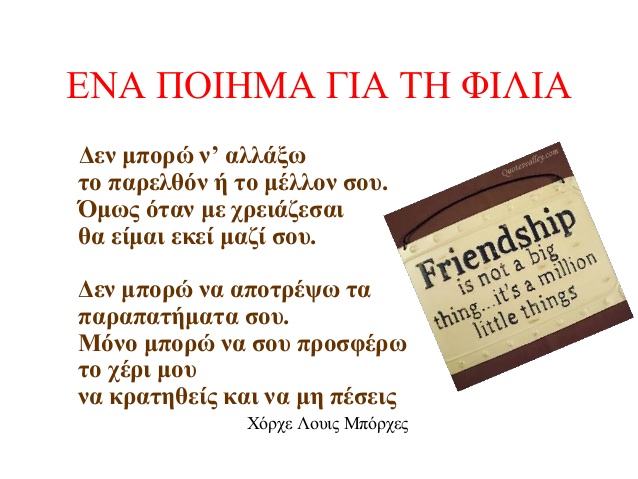 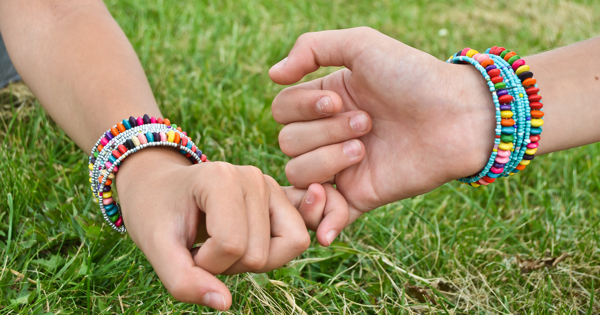 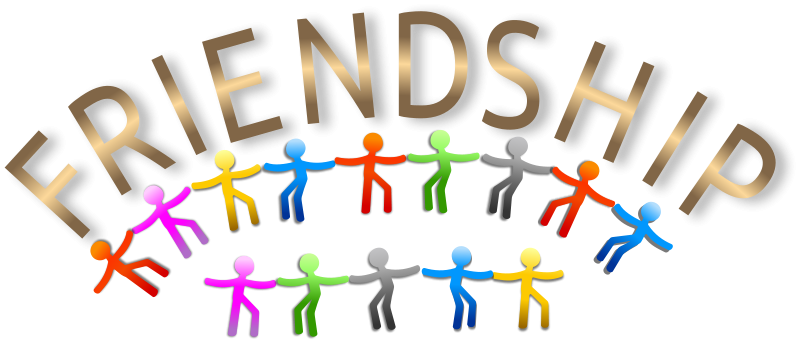 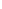 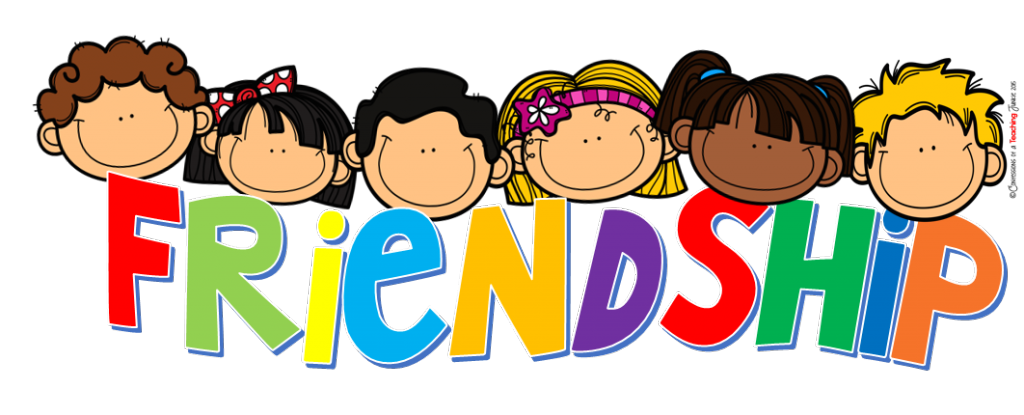 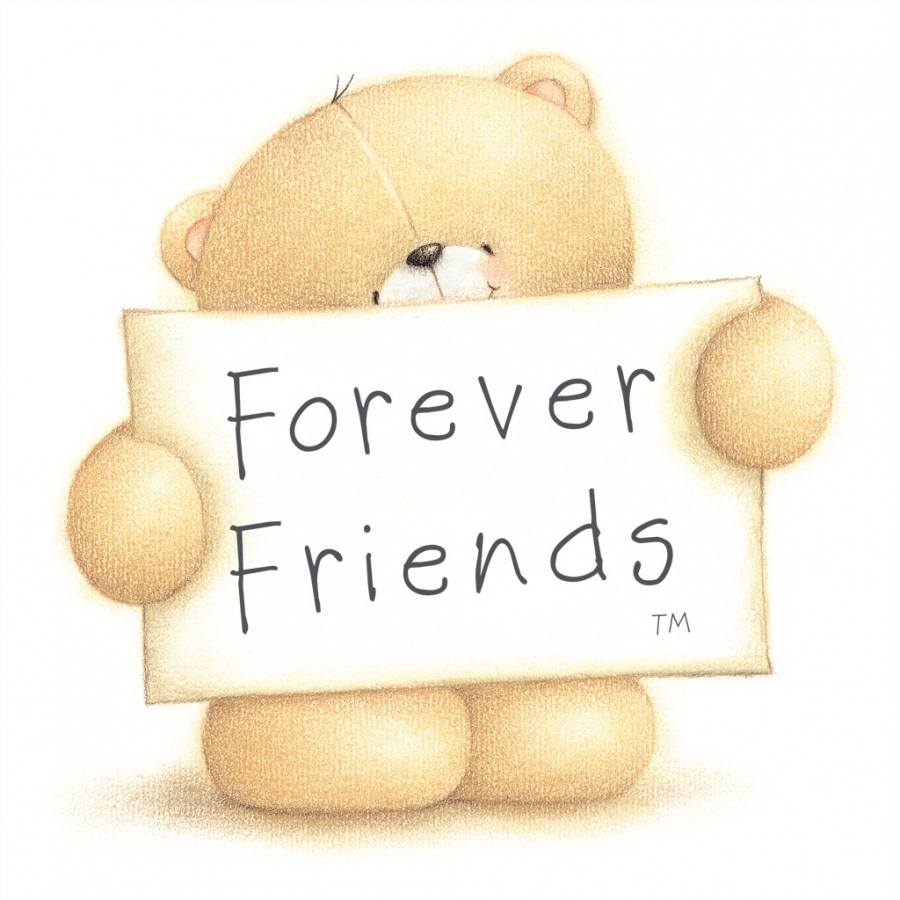 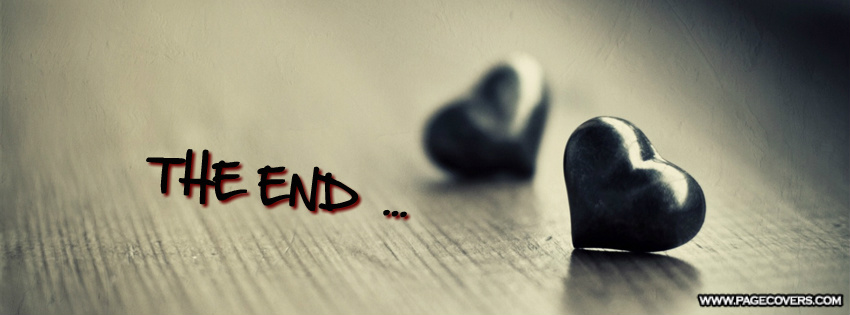